Wind energy–should we invest more?
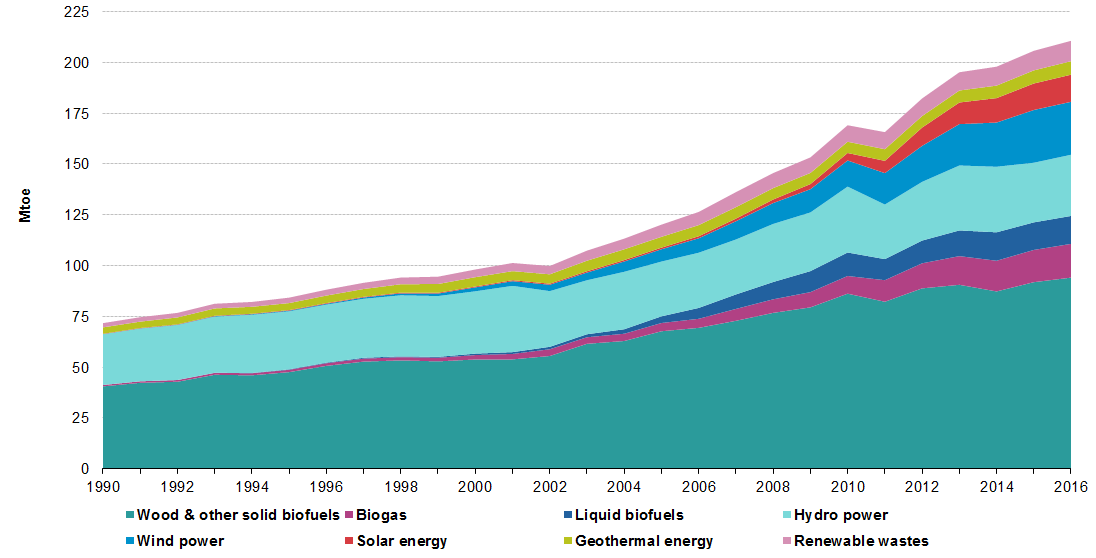 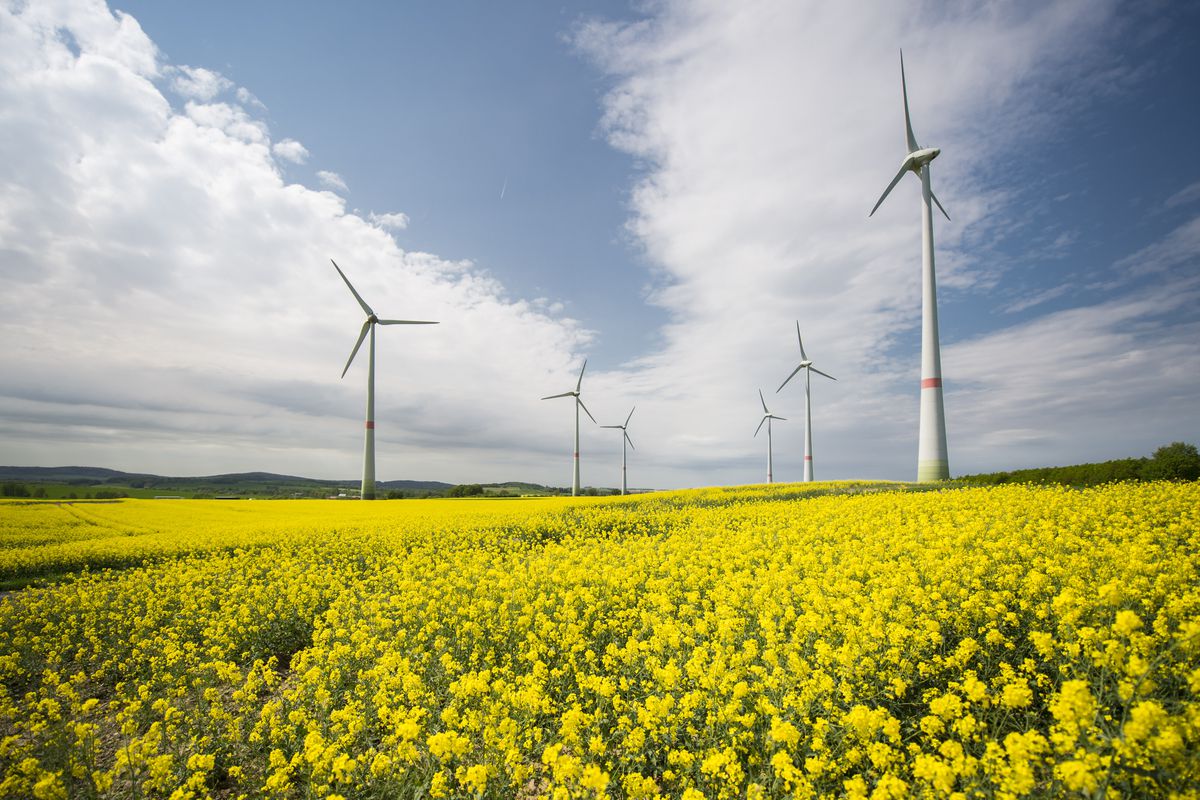 Sun
Wind
Hydro
Bio
Fig 1: Energy consumption from renewable energy sources, EU-28, 1990-2016. Source: Eurostat
Renawable sources – real costs
Creation and installation
Maintenance
Environmental influence
Social impact
Lifespan
Recycling
Renewable sources - real costs
Wind energy
cheap and abundant materials – steel, aluminium, glass fibre, copper
costly, dangerous and time-consuming maintenance
short lifespan
large requirement for space per 1MW
relatively easy recycling
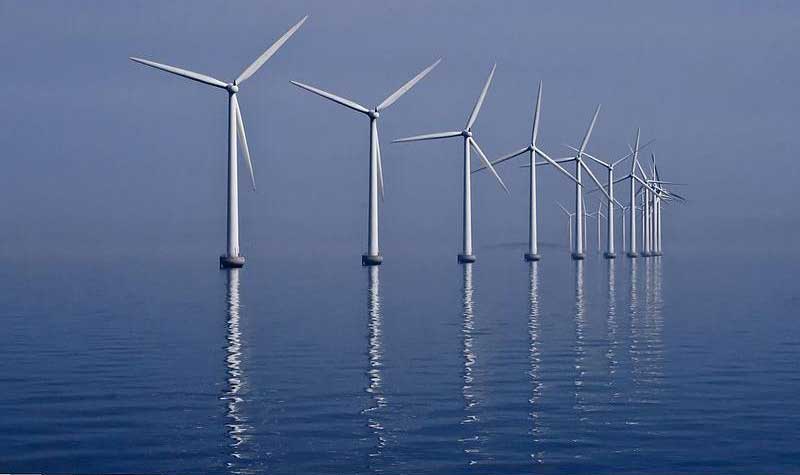 Fig 2: Wind farm, Copenhagen
Renewable sources - real costs
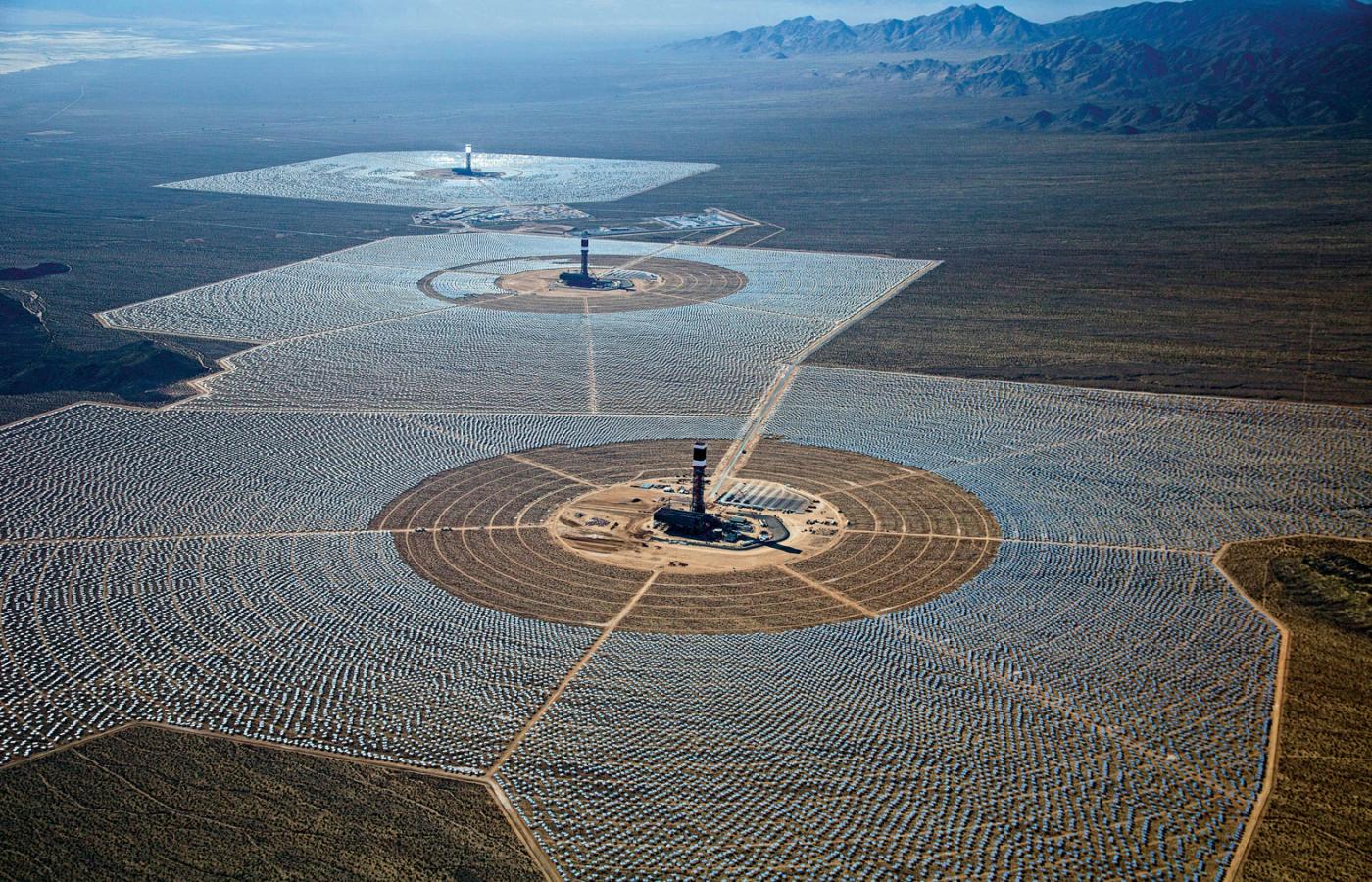 Solar energy
Photovoltaics
expensive and scarce materials – rare-earth elements
relatively expensive maintenance
moderate space requirements
influence on local albedo
expensive recycling
How about solar collectors?
vary low efficiency in diffused light conditions (thin clouds and aerosols)
Fig 3: Solar thermal collector power plant, California
Renewable sources - real costs
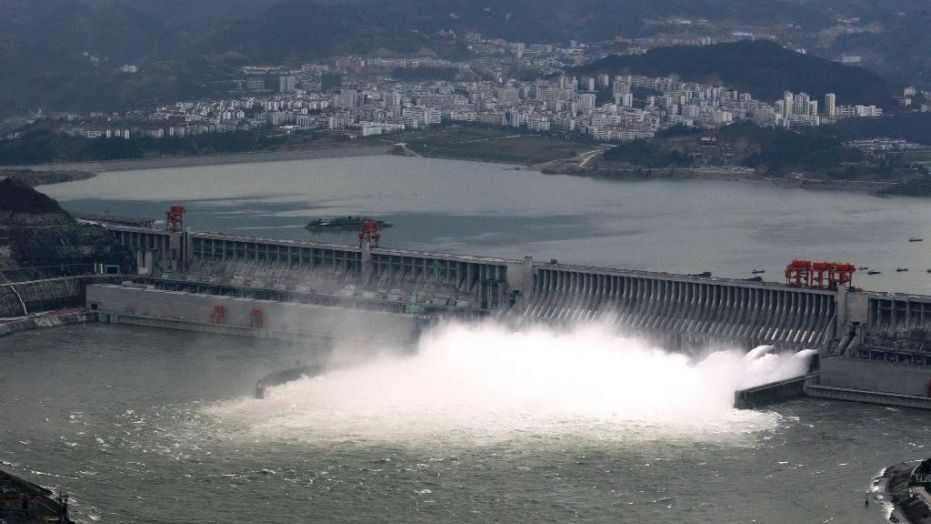 Hydropower
large installations – cheap materials
significant social and environmental influence
relatively cheap maintenance
very long lifespan
high and difficult to estimate recycling costs
Fig 4: Three Gorges Dam, China
Wind energy – pros and cons
Wind energy – pros and cons
Lifespan
wing erosion
salty working conditions - aluminium inter-granular corrosion
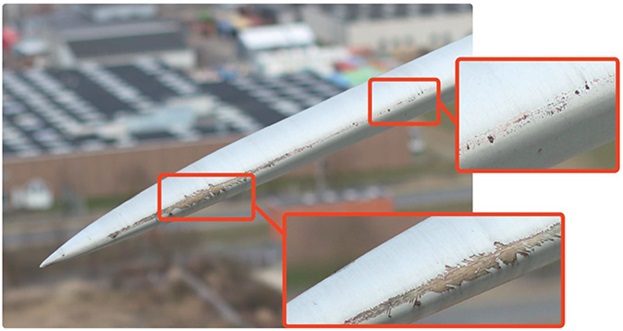 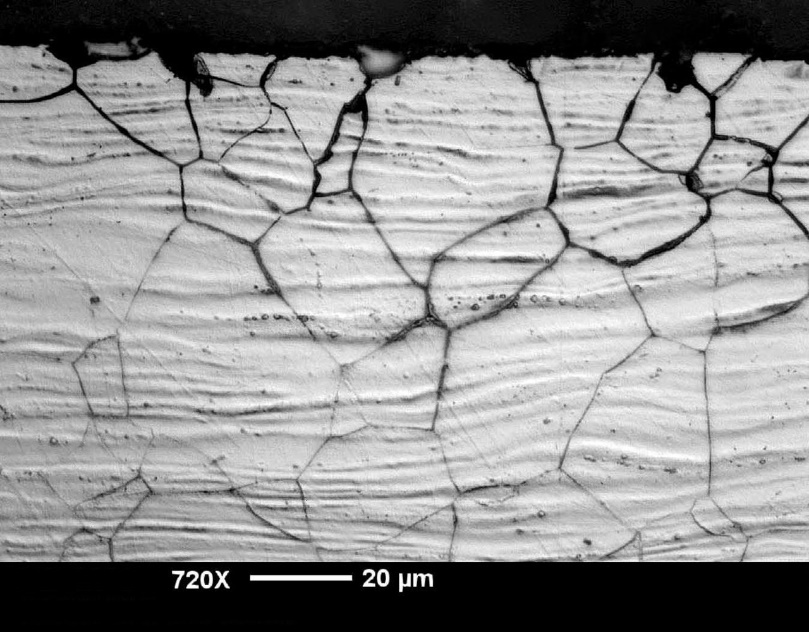 Fig 5: Wing erosion – topaluminium inter-granular corrosion – left
Wind energy – pros and cons
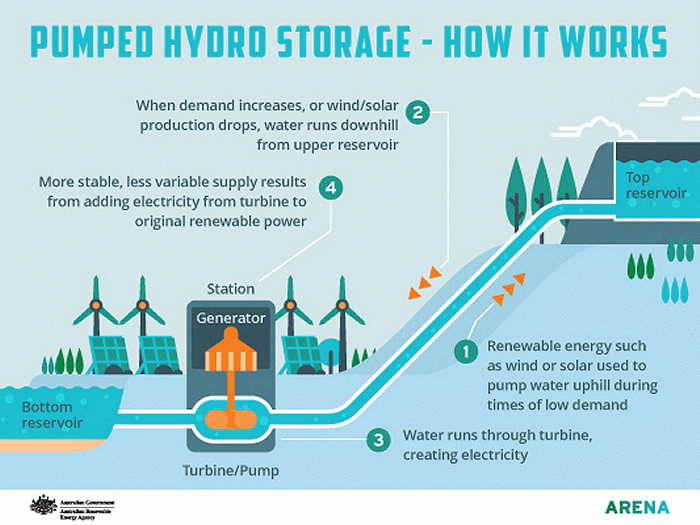 Energy storage
difficulties in near-real-time wind speed forecasting

chemical Energy accumulators
supercondensators
pumped hydro storage
Fig 6: Pumped hydro storage
Wind energy – pros and cons
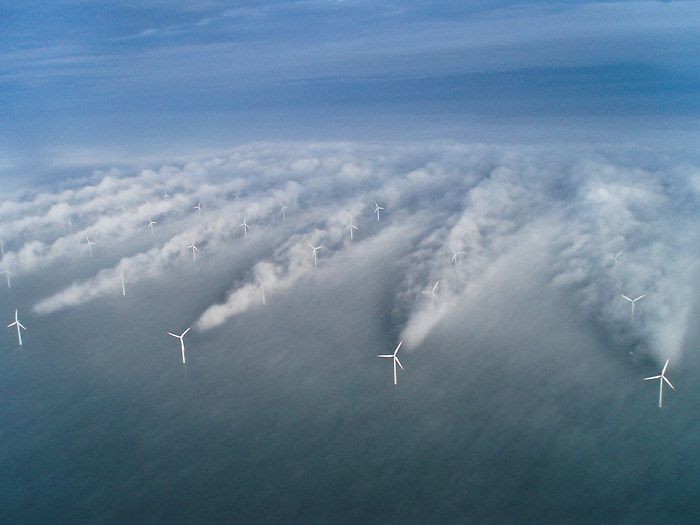 Influence on local precipitation pattern

rotating wind turbine – turbulence

cloud formation – 100% of relative humidity is not enough

precipitation shadow

planetary albedo
Fig 7: Turbulence based cloud generation
What about nuclear?
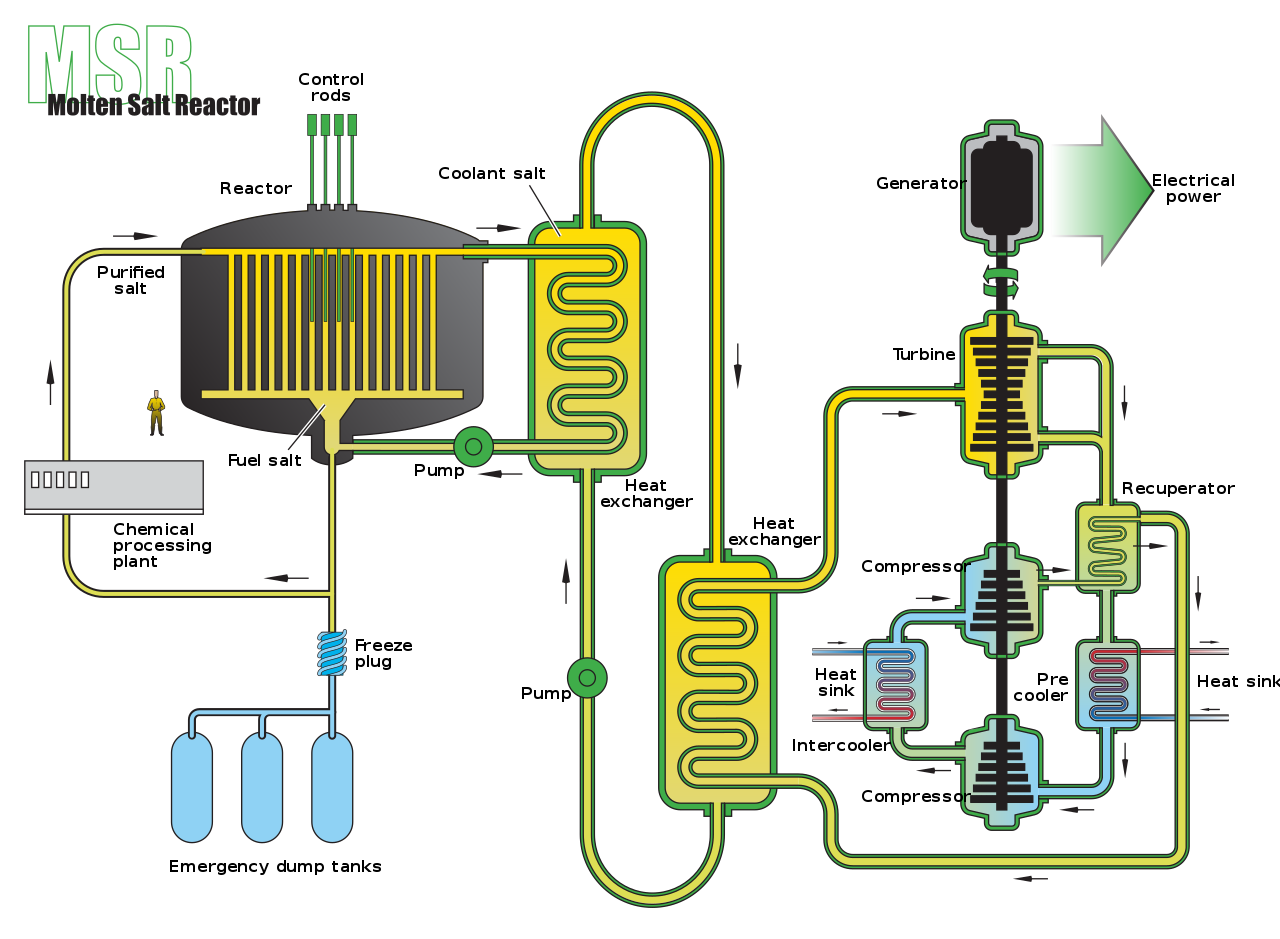 Safety
Real costs
Waste
Proliferation of nuclear weapons
New technologies
Fig 7: A schematic of a MSR type nuclear installationthat utilizes liquid fuel design